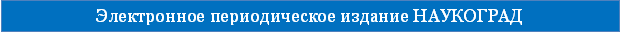 О проекте по реализации программы«ОРФО-9»
Люлюкова М.Н., 
методист МУ ДПО «ЦПКИМР»г.Магнитогорска
VI Всероссийский фестиваль передового педагогического опыта
"Современные методы и приемы обучения"
март - июнь 2018 года
История вопроса
С 2015 г.  в г.Магнитогорске реализуется программа «Орфо-9»(АНО «Центр развития молодёжи» г.Екатеринбург), нацеленная на повышение уровня практической грамотности обучающихся 9-классов.Участие в этой  программе также даёт возможность учителям русского языка использовать современный инструментарий обучению правописанию.
Реализация программы «ОРФО-9»(сентябрь-июнь,2015-16 г.г.)
14.09.2015 г. в ЦПКИМР проведена  презентация он-лайн тренажёров по орфографии «Веб-Грамотей» и программы повышения орфографической грамотности  учащихся «Орфо-9» (АНО «Центр Развития Молодёжи», г.Екатеринбург). 
Цели программы «ОРФО-9»:
Повысить грамотность учащихся 9-х классов в части орфографии.
Улучшить результаты ОГЭ по русскому языку учащихся 9-х классов.
Предоставить учителям русского языка современный эффективный инструмент обучения правописанию.
Всего приняли участие в реализации проекта первого года апробации 59 ОУ города,102 учителя 9-х классов,160 классов
Центр повышения квалификации и информационно-методической работы г. Магнитогорск
Результаты ОРФО-9(по итогам апробации)
Рост грамотности = (грамотность в итоговом контроле- грамотность во входном контроле)/грамотность во входном контроле

Рост грамотности- от 2,3% до 6,8%.
Актуальность проекта
Проект ориентирован на повышение профессиональной компетентности педагогов, на формирование универсальных учебных действий  обучающихся в процессе языкового  образования, внедрения деятельностного  подхода в преподавание учебного предмета «Русский язык» на основе использования современных тренажеров, что является актуальным в условиях реализации  «Концепции преподавания  русского языка», дифференциации методических подходов и форм организации образовательной деятельности в условиях развития ИКТ.
Содержание образовательного проекта
Объект исследования:  дидактическое обеспечение языкового образования в условиях реализации программы «Орфо-9».
Предмет исследования: совершенствование дидактического обеспечения языкового  образования в условиях реализации программы «Орфо-9».
 Гипотеза  проекта: обучение школьников будет эффективным при условии участия в программе «ОРФО-9» с применением онлайн-тренажёра «Веб-Грамотей».
О программе
Основная работа учащихся по программе «ОРФО-9» проводится в Интернете на платформе ЦРМ  на сайте тренажёра орфографии «Веб-Грамотей».  Установка ПО не требуется. 
Период действия программы - с 25 октября 2017 года по 31 мая 2018 года. 
Первый блок упражнений формируется после подключения к программе. Каждые 7 дней учитель должен назначать ученикам новое упражнение «ОРФО-9».
Центр повышения квалификации и информационно-методической работы г. Магнитогорск
О программе
1. Участие школ в программе осуществляется бесплатно. 
2.Программа включает в себя две части: 
       a. повышение навыков правописания в тренажёре «Веб-Грамотей»; 
       b.мониторинг орфографической грамотности. 
3.По окончании программы учителя и классы, которые выполнят не менее 75% заданий, получают электронные сертификаты участника программы «ОРФО-9». 
4. Все мероприятия программы школы проводят дистанционно на сайте программы в соответствии с инструкциями, предоставленными АНО «ЦРМ».
Центр повышения квалификации и информационно-методической работы г. Магнитогорск
О программе
5.В течение учебного года формируются упражнения как на проверку качества знаний (в начале и в конце программы), так и на тренировку грамотности (в течение всей программы). 
6.Выполнять упражнения желательно в режиме домашней работы. Выполнение упражнений в школе не запрещено, но  не является рекомендованным. Возможна работа в школьном мобильном классе.
7.Оценочный объём работы учащихся в тренажёре - 15-30 минут в неделю. 
8.Оценочный объём работы учителя в тренажёре (проверка упражнений) - 5-10 минут в неделю.
 9.В программу  включены мероприятия, которые реализуются вне тренажёра «Веб-Грамотей». Инструкции по их реализации  высылаются  в соответствии с графиком мероприятий.
Центр повышения квалификации и информационно-методической работы г. Магнитогорск
Типы упражнений
Типы упражнений
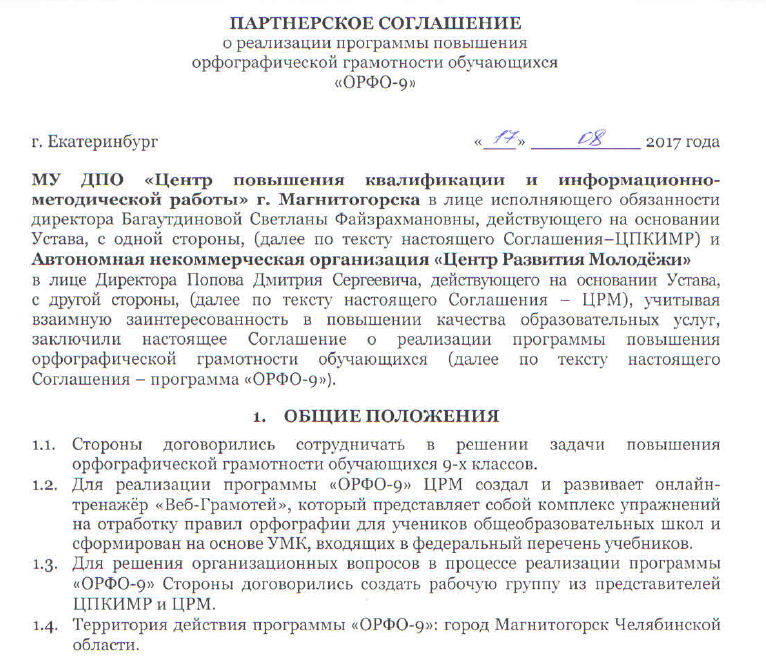 Центр повышения квалификации и информационно-методической работы г. Магнитогорск
Личный Кабинет Координатора
Регистрация Личного Кабинета школьного организатора -алгоритмы от ЦРМ
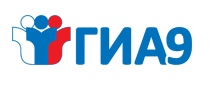 Результаты ГИА выпускников 9-х классов в форме ОГЭ
Активность участия ОУ в ОРФО-9(более 80% упражнений выполнили более половины обучающихся)
Активность работы учителей/классов
Контакты
ЦПКИМР (Завенягина, 14/3)
31-10-11   приёмная
35-99-00   методический кабинет
31-11-20   кабинет аттестации
Почта: cpkimr@mail.ru
Сайт:   cpkimr.ru

Методический день: вторник, 13.00-17.30, кабинет №15.